ДОЛГОСРОЧНЫЙ ПРОЕКТ
«Увлекательное чтение дома»

Время реализации с 20.09.2020г. по 20.03.2021г.
Участники:
ребёнок: Шиманкин Владислав (4 года), мама: Каюдина Наталья Сергеевна.
Цель проекта:
развивать традиции семейного чтения, способствующего духовной близости ребёнка и родителей;
создать условия ребёнку для привития интереса и любви к книге, чтению;
Задачи проекта:
формировать у ребёнка привычку к чтению с раннего возраста для развития его, как творческой личности;
расширять представление ребёнка о прекрасном;
развивать умение эмоционально реагировать на художественные образы;
воспитывать любовь к художественной литературе.
Представляем вам нашу домашнюю, пока ещё маленькую, библиотеку.
После чтения я предлагаю ребёнку разные творческие задания, которые он выполняет с огромным удовольствием.На этом слайде представлена работа «Кораблик» по стихотворению А. Барто
Продолжая знакомиться с творчеством А. Барто, мы сконструировали самолёт.
Под впечатлением от прочитанного нами стихотворения А. Барто «Не одна», мы сделали несколько            работ.
Наша любимая А. Барто и слон, который не хочет спать.
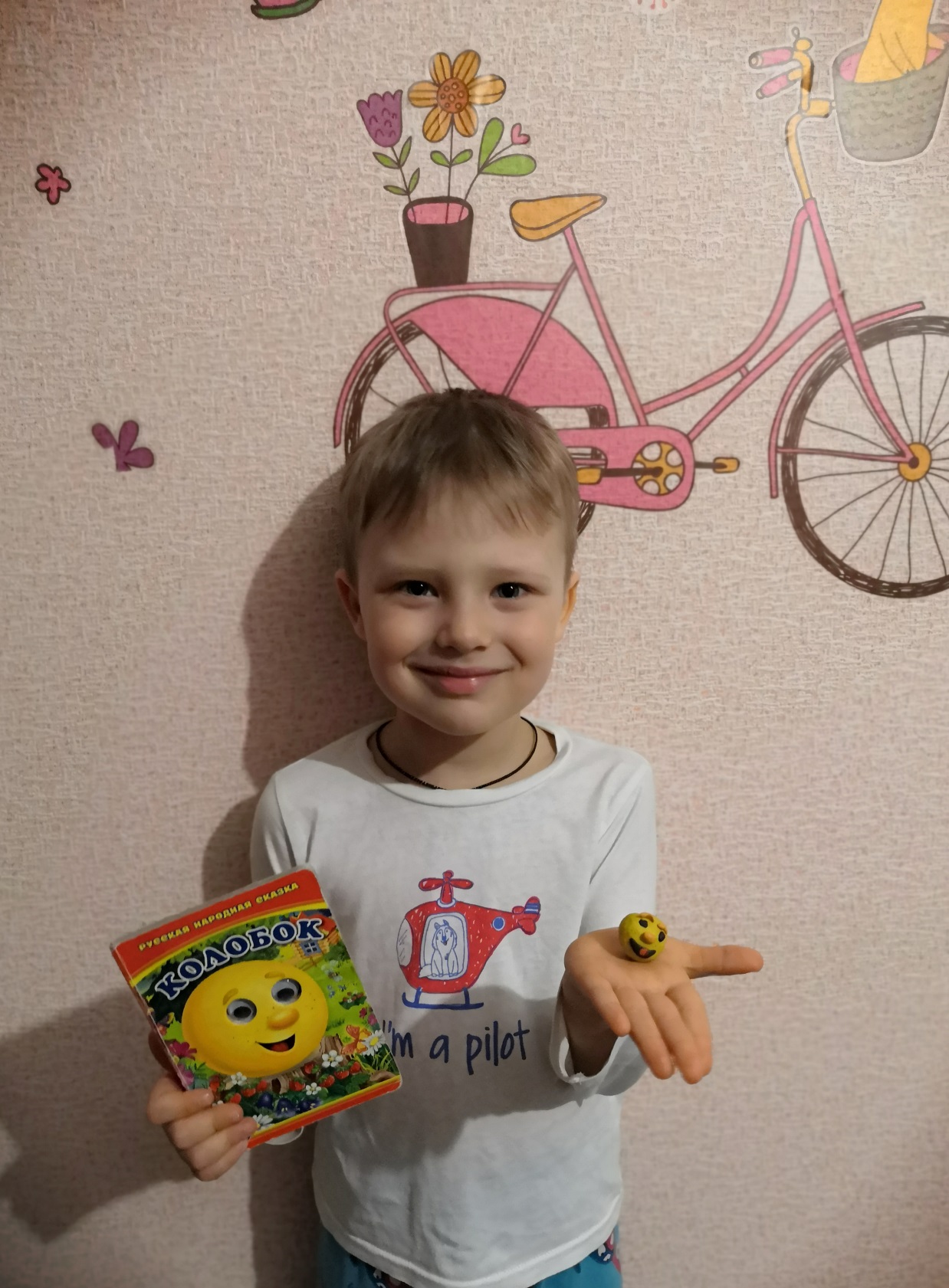 Одна из любимых сказок вдохновила Владислава на создание главного персонажа из пластилина.
Одна из любимых сказок
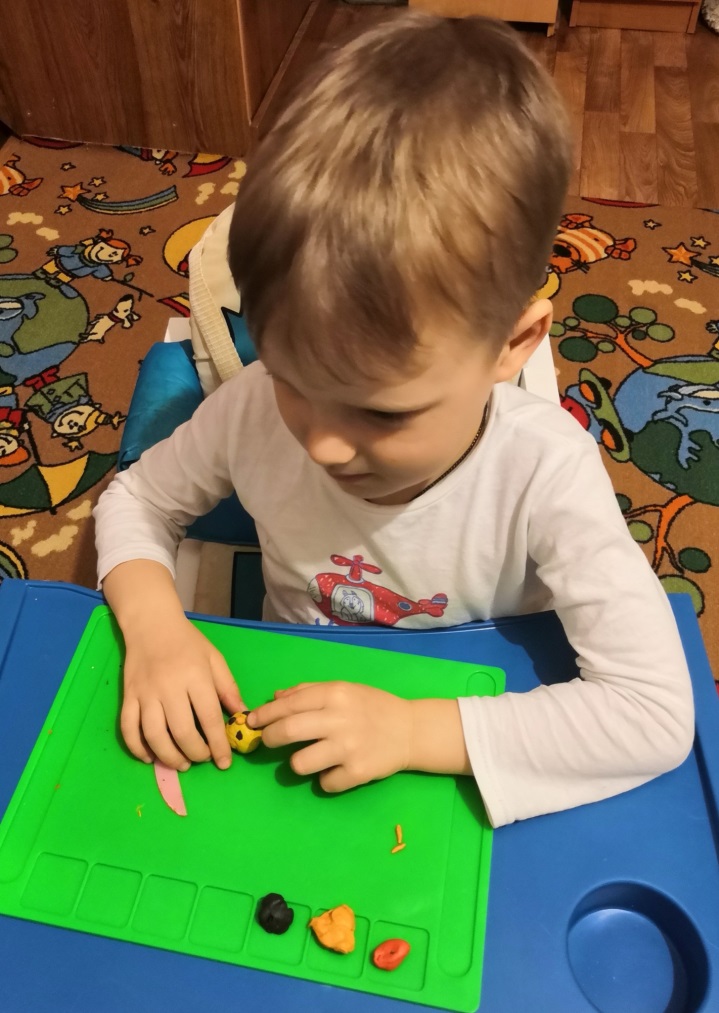 Динозавры – ещё одно увлечение. Прочитав книгу, создаём картину из мягкой мозаики.
Книга-пазл про паровозик открыла для сына новый вид творчества – алмазную мозаику.
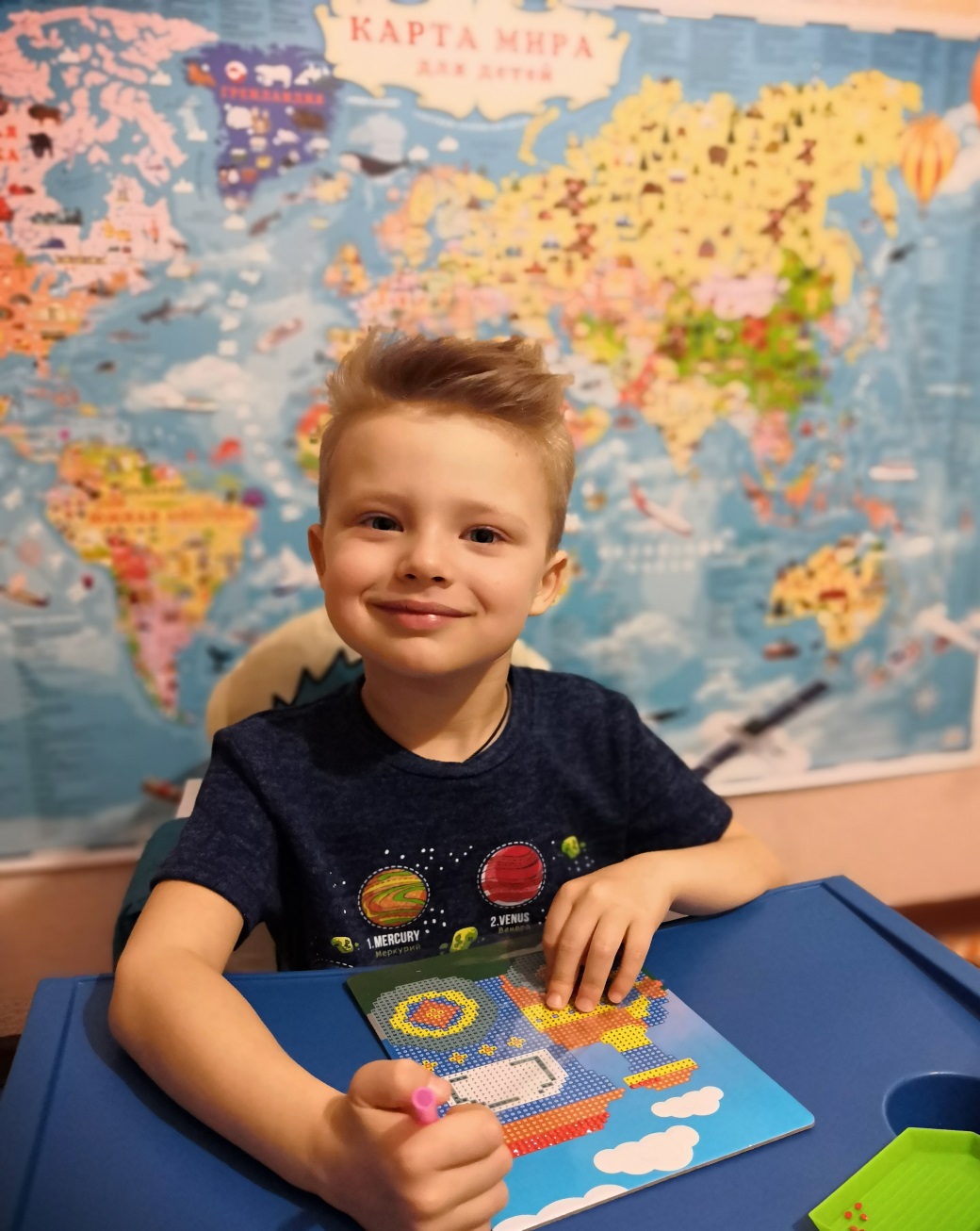 Безграничный космос, покоривший сердце моего ребёнка через книгу. Картина из цветного песка.
Эту новую игру мы создали совместно из старой коробки и «попрыгунчиков» в качестве закрепления знаний о Солнечной системе.
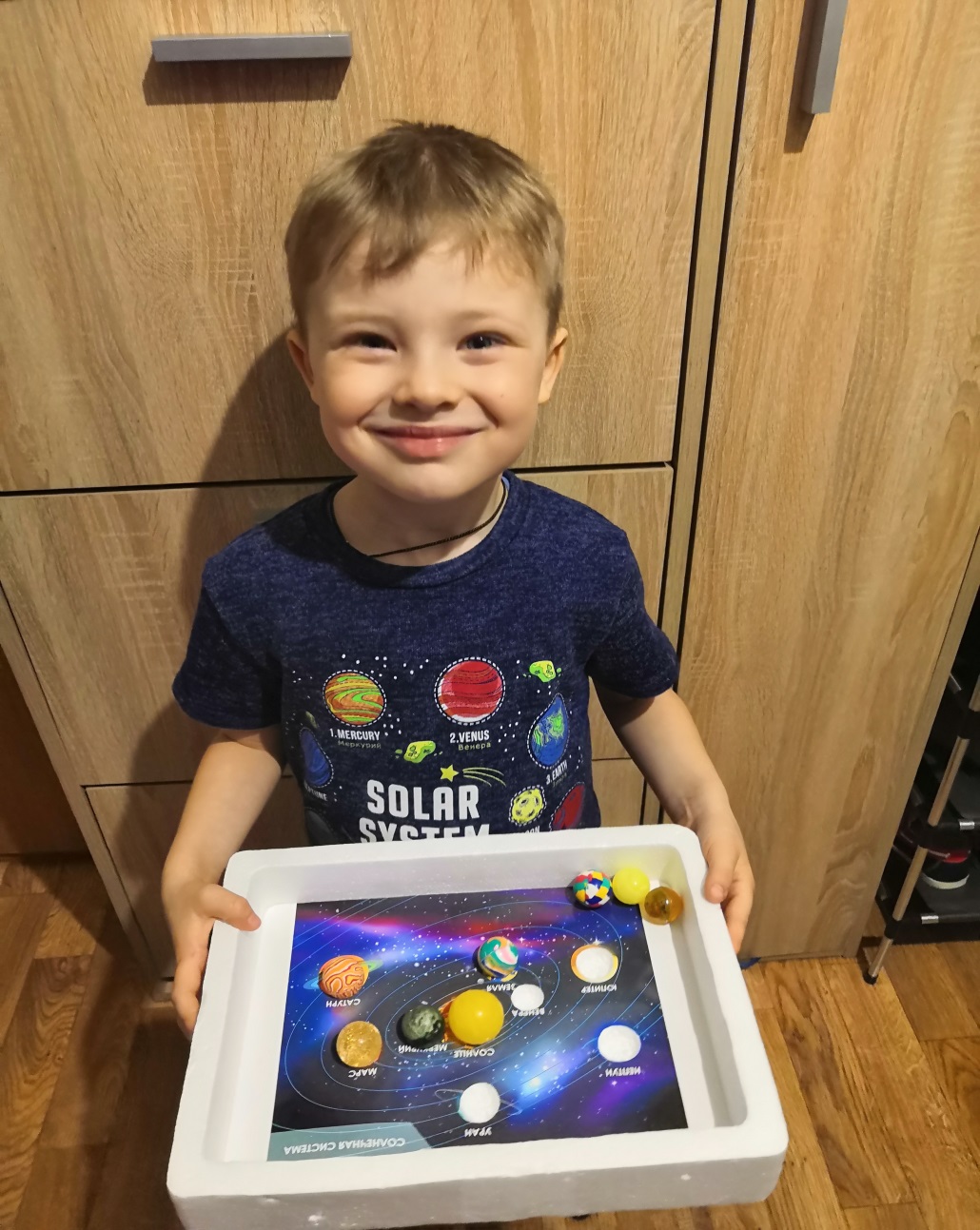 Поход в книжный магазин.
Закрыты от счастья глазаИ сердце внутри замирает.Когда мне любимая мамаКнигу опять покупает.